Estimation of Sample Size
By
Dr.Shaikh Shaffi Ahamed Ph.d.,
Associate Professor
Dept.of Family & Community Medicine
College of Medicine, KSU
INTRODUCTION
---A COMMON STATISTICAL PROBLEM

---SAMPLE SIZE REQUIRED TO ANSWER   THE RESEARCH QUESTION OF INTEREST

---IT IS UNETHICAL TO CONDUCT STUDIES WHICH HAVE INAPPROPRIATE NUMBERS OF STUDY SUBJECTS .
Am I going to reach my objective?
I have 4 months  to finish my research project, of which only one week is for data collection
I think I can get data on 50 subjects in  a week
Is 50 a sufficient number of subjects to test my hypothesis with the significance level I want?
Why to calculate sample size?
To show that under certain conditions, the hypothesis test has a good chance of showing a desired difference (if it exists) 
To show to that the study has a reasonable chance to obtain a conclusive result
To show that the necessary resources (human, monetary, time) will be minimized and well utilized
Sample Size
Too Big:
Requires too much resources
Too Small:
Won’t do 
    the job
What do I need to know to calculate sample size?
Most Important: sample size calculation is an educated guess
It is more appropriate for studies involving hypothesis testing
There is no magic involved; only statistical and mathematical logic and some algebra
Researchers need to know something about what they are measuring and how it varies in the population of interest
Sample Size Calculations
Formulate a PRIMARY question or hypothesis to test (or determine what you are estimating).  Write down H0 and HA.
Determine the endpoint.  Choose an outcome measure.  How do we “measure” or “quantify” the responses?
Factors related to the sample size
Variance of outcome measure (cannot be controlled by researcher) 

Characteristics of the study design 

Quantities related to the research question (defined by the researcher)
[Speaker Notes: There are many factors that are intertwined in the calculation of sample sizes or power of a study.  Some factors depend on the design of the study, others on the investigator’s choices, and others on the data themselves.  

 The first consideration is the type of response variable.  The study design and the response variable will determine the type of statistical method used in the data analysis.  For example, if the data are continuous, and two groups are being compared for their means, a t-test may be the appropriate statistical method of analysis.  The t-test defines the formula for the sample size or power calculation.  

 The second set of factors depend on the investigator’s choices.  He/she needs to define the acceptable levels of significance and power of the study.  The sample size may be more a consideration of availability and/or resources than what is necessary to achieve a certain power.  

 The third factor is the variation of the data in the population of interest.  It is intuitive to realize that the higher the variation of the data (this may includes measures of variance and correlation among observations), the larger the sample size will have to be to give us enough confidence that we have a good estimate of the mean, for example.

The last five items in the slide above are related to each other in the formula defined by specific statistical test used in the study.  If one knows four of those values, the fifth will be determined.  Therefore, some values will have to either come from previous studies and/or knowledge, or will have to be assumed.]
Where do we get this knowledge?
Previous published studies 

Pilot studies

If information is lacking, there is no good way to calculate the sample size!
Study Design
Type of response variable or outcome
Number of groups to be compared
Specific study design
Type of statistical analysis

In conjunction with the research question, the type of outcome and study design will determine the statistical method of analysis
Errors in sample
Systematic error (or bias) 
     Inaccurate response   (information bias)
Selection bias

Sampling error (random error)
Type 1 error
The probability of finding a difference when compared our sample with population, and in reality there is no difference

Known as the α (or “type 1 error”)

Usually set at 5% (or 0.05)
Type 2 error
The probability of not finding a difference that actually exists between two groups  (or between sample and population).

Known as the β (or “type 2 error”)

Power is (1- β) and is usually 80%
Diagnosis and statistical reasoning
Disease status
	Present	Absent


Test result
+ve      True +ve       False +ve
           (sensitivity)

-ve      False –ve       True -ve
	             (Specificity)
Significance Difference is
	Present	Absent
	(Ho not true)	(Ho is true)

Test result
Reject Ho	No error	Type I err.
	1-b	a

Accept Ho	Type II err.	No error
	b	1-a
a : significance level
1-b : power
Estimation of Sample Size by Three ways:
By using 
(1) Formulae (manual calculations)
(2) Sample size tables or Nomogram
(3) Softwares
Scenario 2
Power
Scenario 1
Precision
All studies
Hypothesis testing
Descriptive
Sample surveys
Simple - 2 groups
Complex studies
SAMPLE SIZE FOR ADEQUATE PRECISION
In a descriptive study,
Summary statistics (mean, proportion)
Reliability  (or)  precision
By giving “confidence interval”
Wider the C.I – sample statistic is not reliable and it may not give an accurate estimate of the true value of the population parameter
Sample size formulae
For single mean :  n = Z2α S2 /d2
	where S=sd (s )
For a single proportion : n = Z2αP(1-P)/d2  

 Where , Zα  =1.96  for  95% confidence level                                                  	     Zα  = 2.58   for  99% confidence level
Sample size for estimating a population mean
How close to the true mean
Confidence around the sample mean
Type I error.

n = (Za/2)2 s2 / d2
s: standard deviation
d: the accuracy of estimate (how close to the true mean).
Za/2: A Normal deviate reflects the type I error.
Example: we want to estimate the average weight in a population, and we want the error of estimation to be less than 2 kg of the true mean, with a probability of 95% (e.g., error rate of 5%).

n = (1.96)2 s2 / 22
Effect of standard deviation
Std Dev (s)	Sample size
10	96
12	138
14	188
16	246
18	311
20	384
Problem 2
A study is to be performed to determine a certain parameter in a community. From a previous study a sd of 46 was  obtained.
 If a sample error of up to 4 is to be accepted. How many subjects should be included in this study at 99% level of confidence?
Answer
n = (Za/2)2 s2 / d2

s: standard deviation  = 46

d: the accuracy of estimate (how close to the true mean)= given sample error =4

Za/2: A Normal deviate reflects the type I error.
          For 99% the critical value =2.58
Sample size for estimating a population proportion
How close to the true proportion
Confidence around the sample proportion.
Type I error.

n = (Za/2)2 p(1-p) / d2
p: proportion to be estimated.
d: the accuracy of estimate (how close to the true proportion).
Za/2: A Normal deviate reflects the type I error.
Example: The proportion of preference for male child is around 80%.  We want to estimate the preference p in a community within 5% with 95% confidence interval.

N = (1.96)2 (0.8)(0.2) / 0.052 
      = 246  married women.
Problem 2
It was desired to estimate proportion of anemic children in a certain preparatory school. In a similar study at another school a proportion of 30 % was detected.
Compute the minimal sample size required at a confidence limit of 95% and accepting a difference of up to 4% of the true population.
Answer
n = (Za/2)2 p(1-p) / d2
p: proportion to be estimated = 30% (0.30)
d: the accuracy of estimate (how close to the true proportion) = 4% (0.04)
Za/2: A Normal deviate reflects the type I error
        For 95% the critical value =1.96
Scenario 2
Three bits of information required to determine the sample size
Type I & II
errors
Variation
Clinical
effect
Sample size formulae
For two means : n =2 S2 (Zα+ Zβ)2 /d2
where S=sd
For two proportions :
Zα=  1.96    for  95% confidence level
Zα  = 2.58   for  99% confidence level  ;
  
 Zβ= 0.842 for 80% power
 Zβ= 1.282 for 90% power
Quantities related to the research question (defined by the researcher)
 = Probability of rejecting H0 when H0 is true 

  is called significance level of the test

  = Probability of not rejecting H0 when H0 is false

 1- is called statistical power of the test
Quantities related to the research question (defined by the researcher)
Size of the measure of interest to be detected
Difference between two or more means
Difference between two or more proportions
Odds ratio, Relative risk, etc.,

 The magnitude of these values depend on the research question and objective of the study (for example, clinical relevance)
Comparison of two means
Objective:
   To observe whether feeding milk to 5       year old children enhances  growth.
 Groups: 
    Extra milk diet
    Normal milk diet
    Outcome:
     Height ( in cms.)
Assumptions or specifications:
Type-I error (α)  =0.05
Type-II error (β) = 0.20
   i.e., Power(1-β) = 0.80

  Clinically significant difference (∆) =0.5 cm.,
   Measure of variation (SD.,)           =2.0 cm.,
   ( from literature or “Guesstimate”)
Using the appropriate formula:
          
              n =2 S2 (Zα+ Zβ)2 /d2
                    

                  2(2)²(1.96 +0.842) 2
            =  --------------------------
                          (0.5)²
            = 252.8 ( in each group)
Simple Method: --- Nomogram
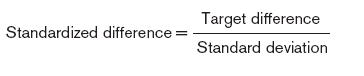 = 0.5/2.0  = 0.25
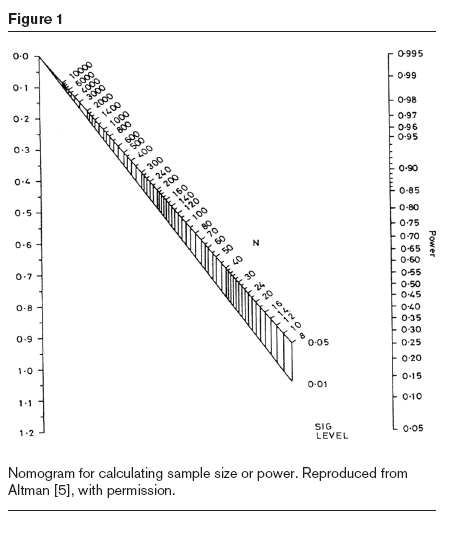 500
0.25
80%power
Problem 2
A study is to be done to determine effect of 2 drugs (A and B) on blood glucose level. From previous studies using those drugs, Sd of BGL of  8 and 12 g/dl were obtained respectively.
A significant level of 95% and a power of 90% is required to detect a mean difference between the two groups of 3 g/dl. How many subjects should be include in each group?
Answer
(SD1 + SD2)²
         n =  -------------------- *  f(α,β)
                         ∆²
Sample size for two proportions: example
Example: The efficacy  of  ‘treatment A ‘ is expected to be 70%, and for ‘treatment B’  to be 60%.  A study is planned to show the difference at the significance level of 1% and power of 90%.  
     The sample size can be calculated as follows:
p1 = 0.6; q1= 1-0.6 =0.4; p2 = 0.7; q2 =1-0.7=0.3; 
Z0.01 = 2.58;   Z1-0.9 = 1.28.  
The sample size required for each group should be:




 n = (2.58+1.28)2[(0.6)(0.4)+(0.7)(0.30] /(0.6-0.7)2  = 670.5 
  Total sample size = 1342 ( consider for drop outs & lost to followup)
Important to remember
Pilot studies do not need sample size calculation!!!
Sample size is an educated guess, and it works only if:
The study samples comes from the same or similar populations to the pilot study populations
The population of interest is not changing over time 
The difference or association being studied exists
Summary
Define research question well
Consider study design, type of response variable, and type of data analysis
Decide on the type of difference or change you want to detect (make sure it answers your research question)
Choose  and 
Use appropriate equation  for sample size calculation or sample size tables/ nomogram or software.
Thanks